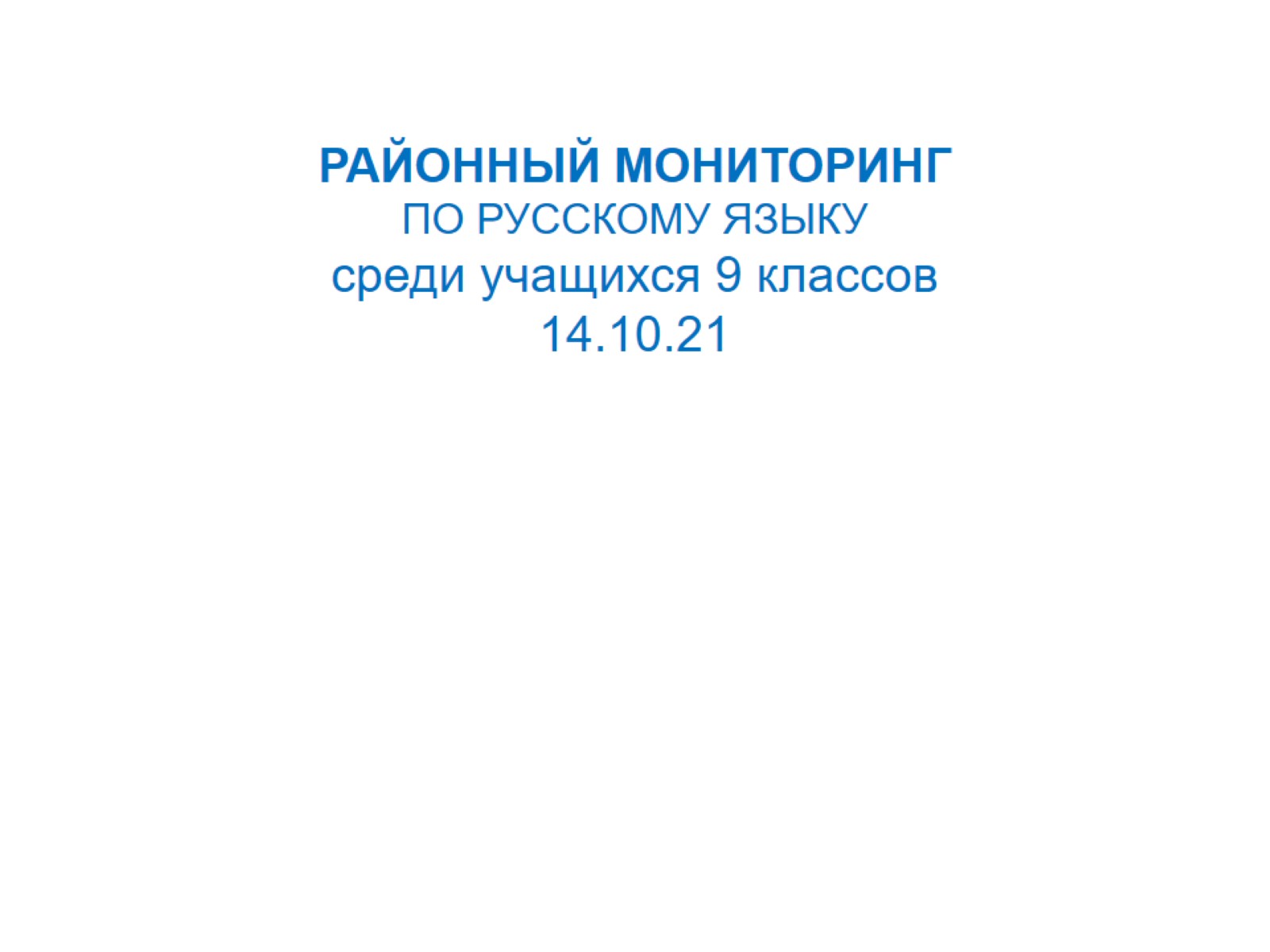 РАЙОННЫЙ МОНИТОРИНГ ПО РУССКОМУ ЯЗЫКУ среди учащихся 9 классов14.10.21
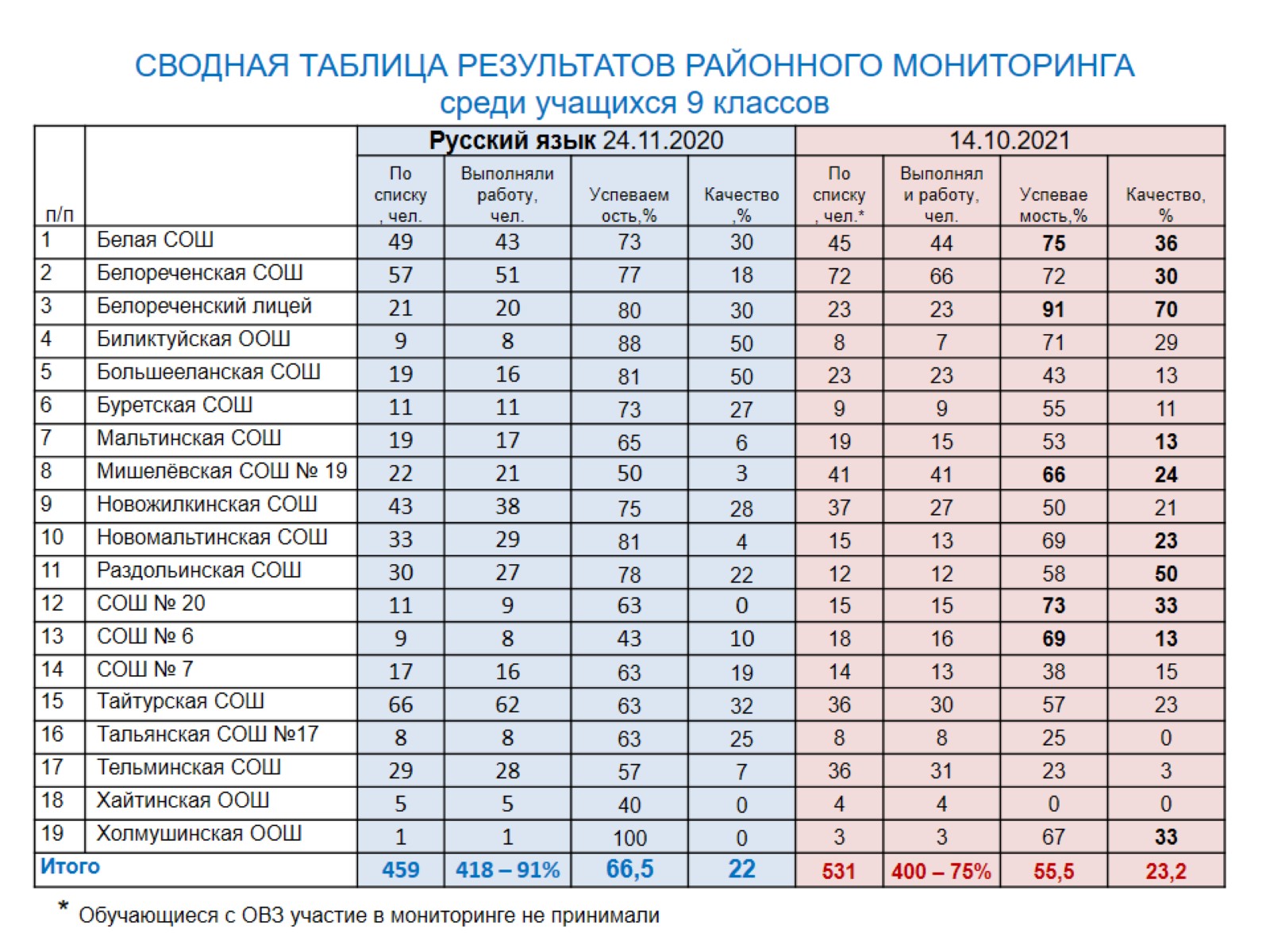 СВОДНАЯ ТАБЛИЦА РЕЗУЛЬТАТОВ РАЙОННОГО МОНИТОРИНГА среди учащихся 9 классов
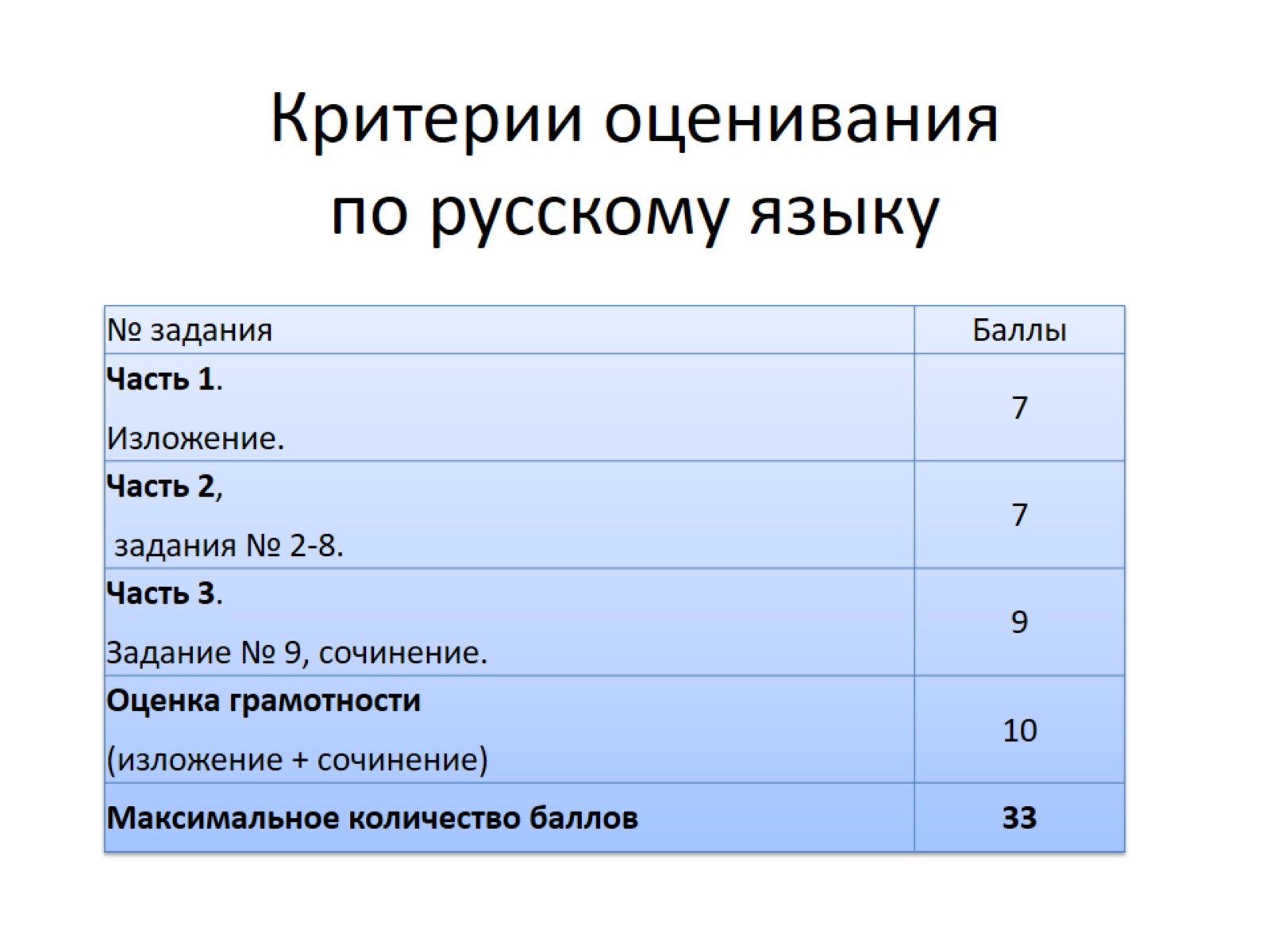 Критерии оцениванияпо русскому языку
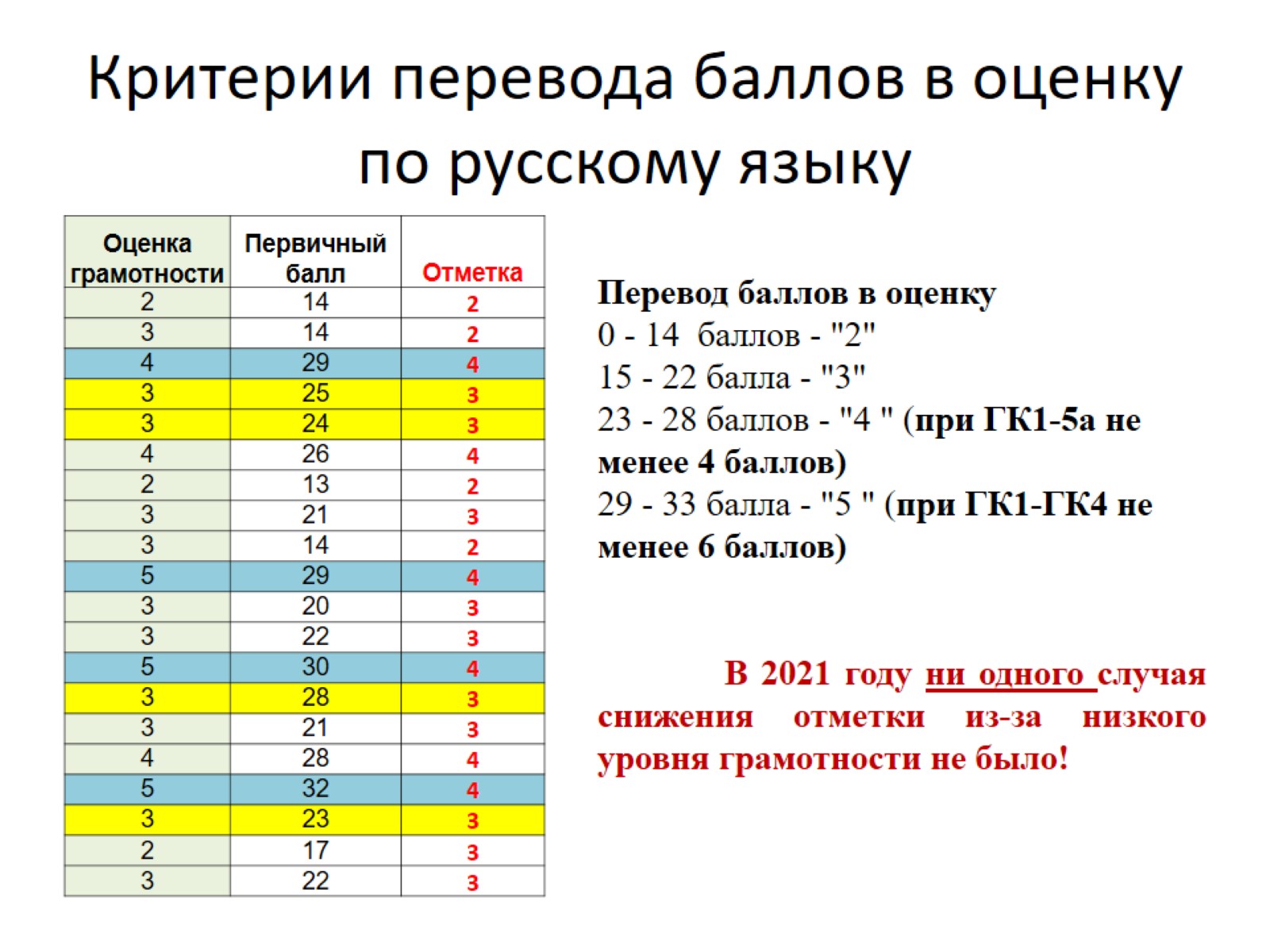 Критерии перевода баллов в оценкупо русскому языку
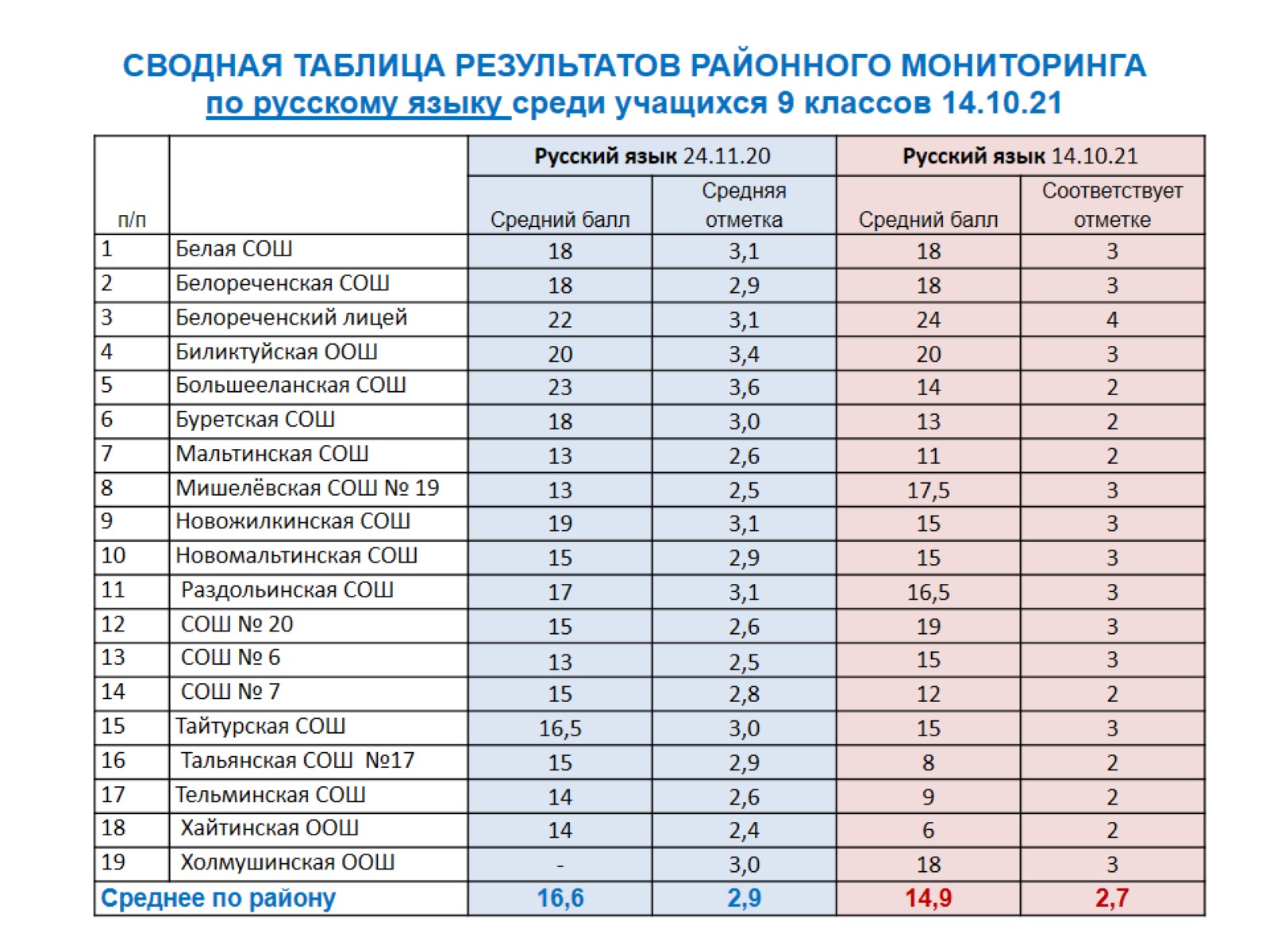 СВОДНАЯ ТАБЛИЦА РЕЗУЛЬТАТОВ РАЙОННОГО МОНИТОРИНГА по русскому языку среди учащихся 9 классов 14.10.21
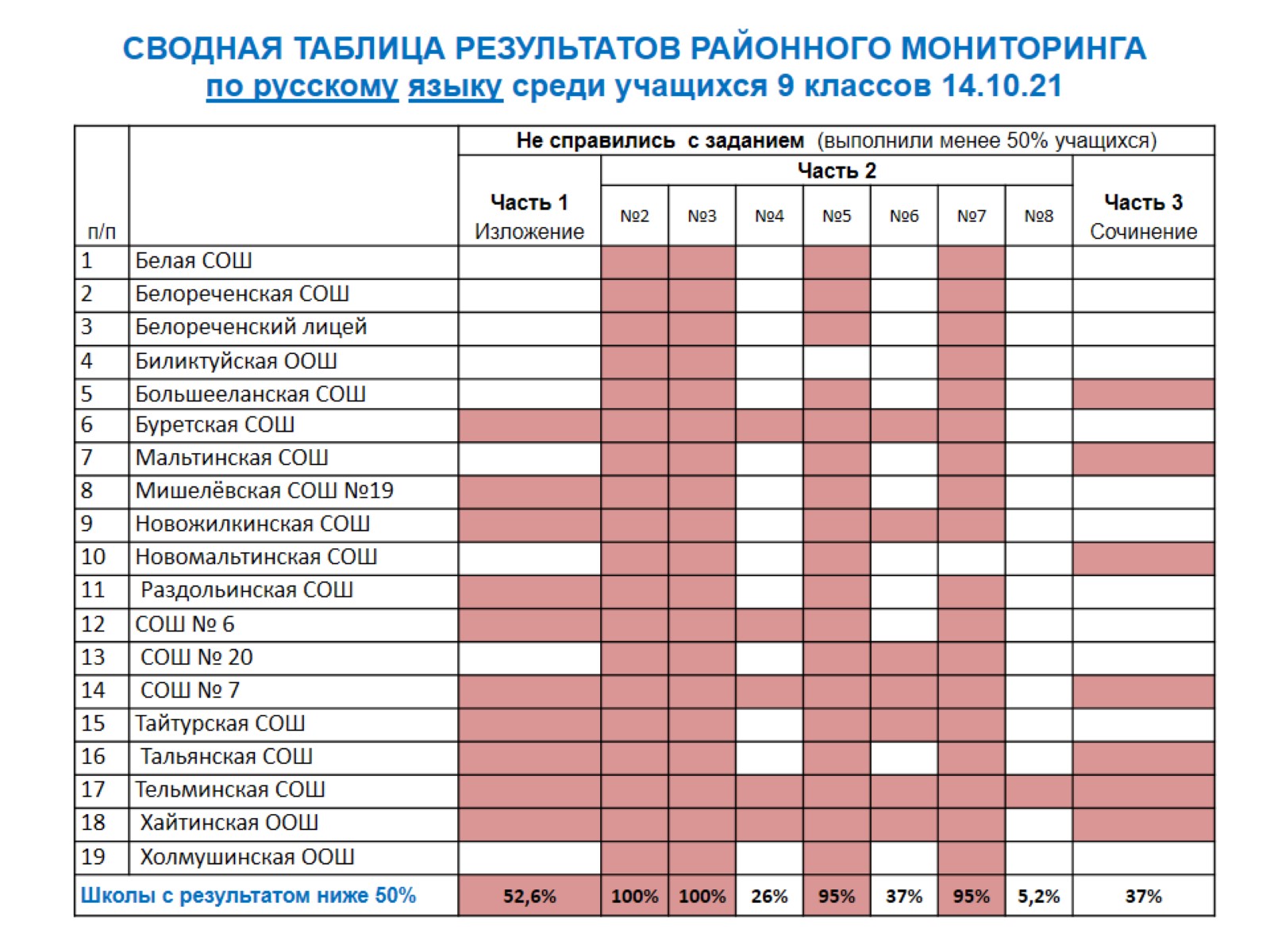 СВОДНАЯ ТАБЛИЦА РЕЗУЛЬТАТОВ РАЙОННОГО МОНИТОРИНГА по русскому языку среди учащихся 9 классов 14.10.21
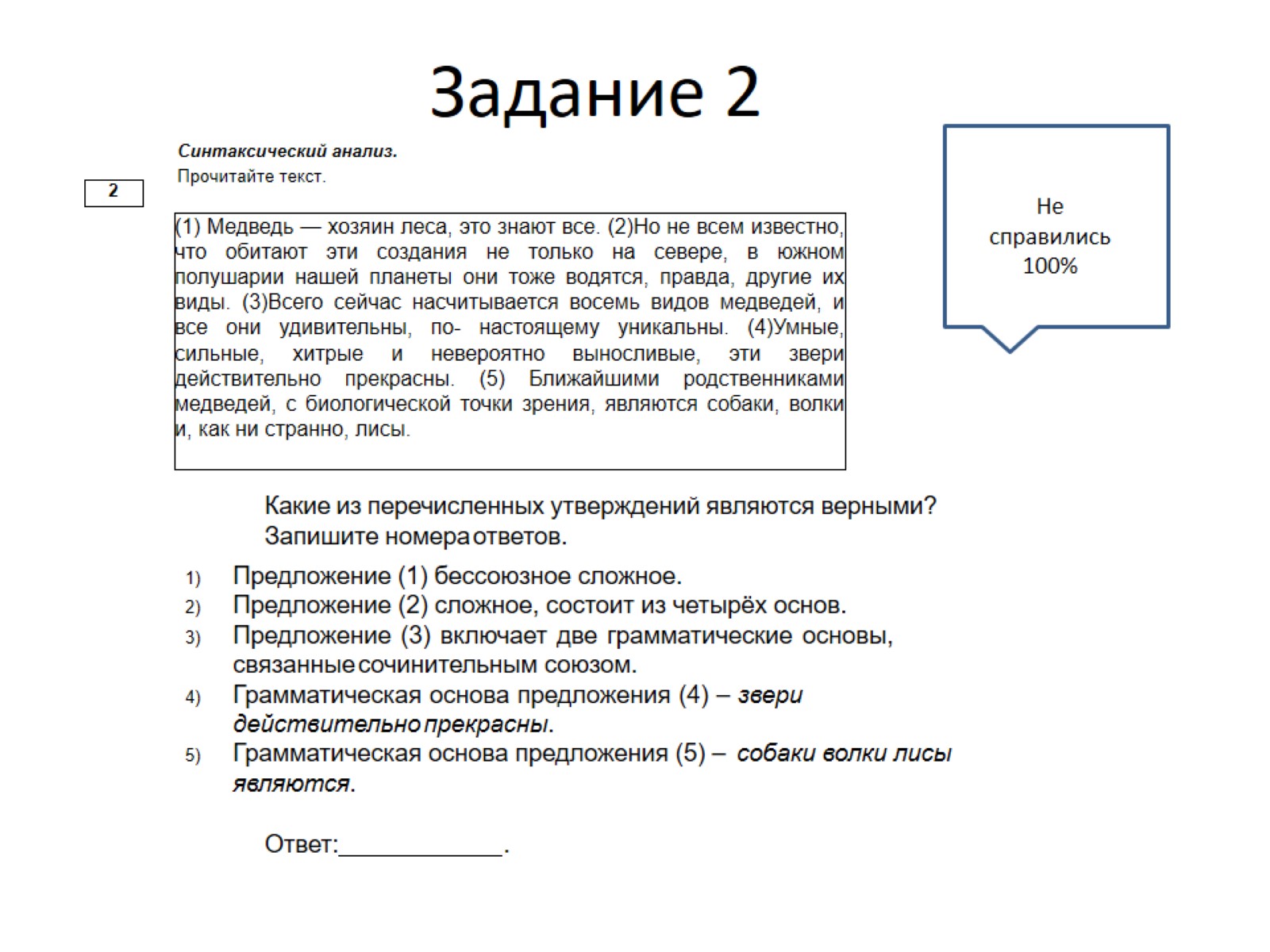 Задание 2
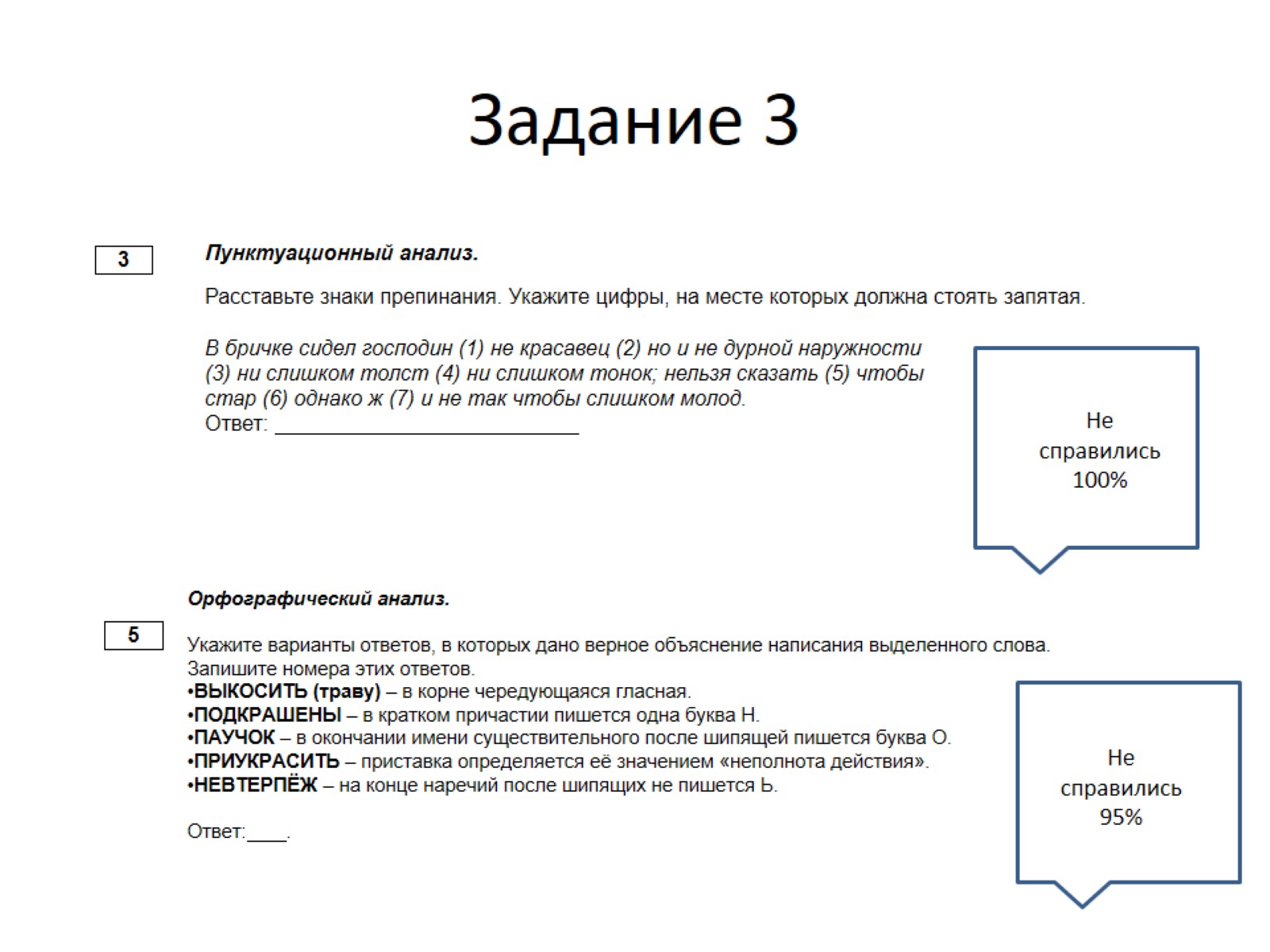 Задание 3